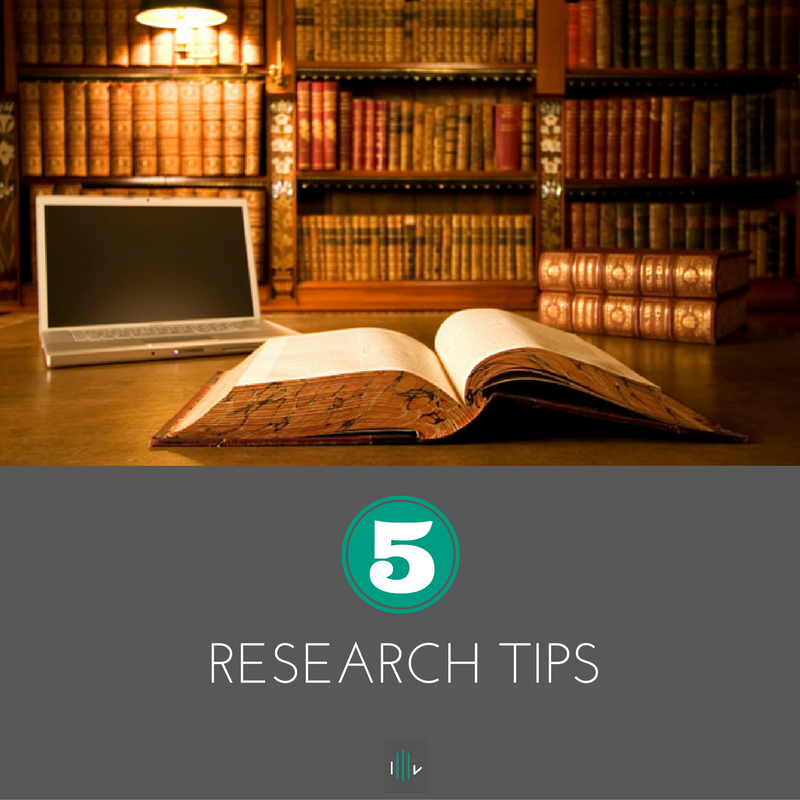 MATSATI.COM Teaching Ministry
Website: https://www.matsati.com YouTube Channel: https://www.youtube.com/user/MATSATI/
ישעיהו סה:יג-כה  / Isaiah 65:13-25
LIVE STREAM: 6:30 pm EST Thursday
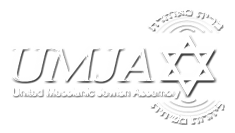 New Telegram Channel: Messianic Ministries
https://t.me/MessianicMinistries
Focus: The Way of Life - Following Yeshua the Messiah with an emphasis on walking in His footsteps according to the Torah
A Community
for Learning
Discuss the Scriptures, 
learn the languages, 
and fellowship
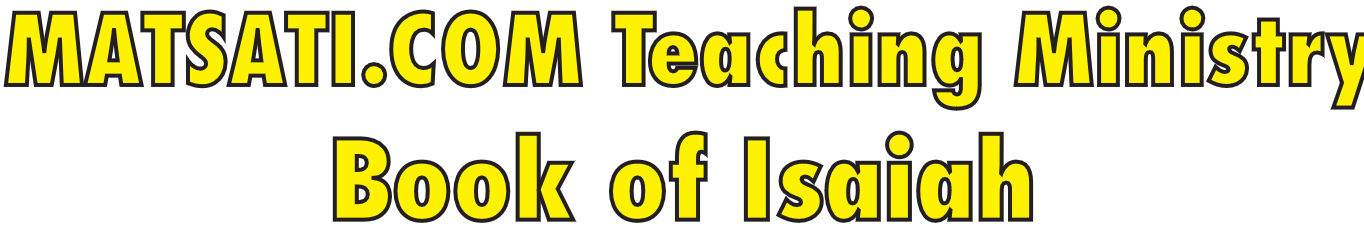 Isaiah 65:13-25
ישעיהו סה:יג-כה
God's Unwavering Commitment to 
His Ancient Promises
Isaiah / ישעיה
http://www.matsati.com
מבוא לישעיהו

Part 1
Isaiah / ישעיה
http://www.matsati.com
Isaiah 65 presents a compelling message about authenticity and devotion to God, which has significant relevance for us today. The passages can be divided into three segments:
Promise of Deliverance (Isaiah 65:8-10): God promises to deliver and bless his faithful servants, those who genuinely seek him and live according to his ways.
Reiteration of Judgment (Isaiah 65:11-12): In contrast, those who forsake God and pursue their own paths will face judgment and consequences for their actions.
Conclusion (Isaiah 65:13-16): This section contrasts the destinies of true servants of God with those who merely pretend to be his servants, highlighting the blessings for the faithful and the judgment for the unfaithful.
Isaiah / ישעיה
http://www.matsati.com
True devotion is marked by obedience, seeking God's will, and living according to his commandments. Notice how this is laid out in Isaiah 65:
Authenticity in Faith: Isaiah 65:13-14 contrasts the blessings of God's faithful servants with the suffering of those who pretend: "Therefore this is what the Sovereign Lord says: 'My servants will eat, but you will go hungry; my servants will drink, but you will go thirsty; my servants will rejoice, but you will be put to shame. My servants will sing out of the joy of their hearts, but you will cry out from anguish of heart and wail in brokenness of spirit.'"
Consequences of Hypocrisy: Isaiah 65:11-12 warn of the consequences for those who turn away from God: "But as for you who forsake the Lord and forget my holy mountain, who spread a table for Fortune and fill bowls of mixed wine for Destiny, I will destine you for the sword, and all of you will fall in the slaughter; for I called but you did not answer, I spoke but you did not listen. You did evil in my sight and chose what displeases me."
Inclusivity and True Servitude: The passage emphasizes that true servants of God are those who obey his covenant, regardless of their background or status, as seen in Isaiah 56:6: "And foreigners who bind themselves to the Lord to minister to him, to love the name of the Lord, and to be his servants, all who keep the Sabbath without desecrating it and who hold fast to my covenant."
Isaiah / ישעיה
http://www.matsati.com
Themes Within the Book of Isaiah
Judgment and Repentance (Isaiah 1-39): In the early chapters, Isaiah emphasizes judgment as a response to the people's sin and disobedience. God calls the people to repentance and warns them of the consequences of their actions. This section includes the famous call of Isaiah in chapter 6, where he is commissioned to deliver God's message of judgment to a stubborn and unfaithful nation. Chapters 7-39 continue with the theme of judgment, highlighting the futility of relying on political alliances and human schemes instead of trusting in the God of Israel.
Promise of Grace (Isaiah 40-48): The tone of the book begins to shift in chapters 40-48, where Isaiah presents a message of comfort and hope speaking of the Servant King Messiah. Here, God promises unmerited grace and deliverance to his people. The emphasis moves from the people's failures to God's unwavering commitment to redeem and restore them. This section contains some of the most powerful and uplifting passages in the Bible, assuring the people of God's faithfulness and love.
The Suffering Servant (Isaiah 49-55): These chapters continue the discussion on the Servant of the Lord, who will bear the sins of the people and bring about their redemption. The Servant's sacrificial suffering and ultimate victory provide a profound understanding of God's plan for salvation. This section culminates in the Servant's offering for sin, which paves the way for the people's reconciliation with God.
Righteousness and Restoration (Isaiah 56-66): The final chapters of Isaiah focus on the restoration and transformation of God's people. They emphasize the importance of living righteously and being a light to the nations (Note the Torah centric principle). God's power and righteousness will be evident in the lives of his people, leading to a new era of peace and blessing.
Isaiah / ישעיה
http://www.matsati.com
How the New Heaven and New Earth Fit into the Broader Paradigm:
Promise of Renewal: Throughout Isaiah, God has been promising deliverance, grace, and restoration to his people. The vision of the new heavens and the new earth represents the ultimate fulfillment of these promises. It signifies a complete and radical transformation, where all the former sufferings, sins, and judgments are replaced with a new and perfect creation.
Contrast with Judgment: The description of the new heavens and new earth stands in stark contrast to the earlier themes of judgment. While judgment was necessary due to the people's disobedience, it is not the final word. Instead, God offers a vision of hope and renewal, demonstrating that his ultimate plan is one of redemption and restoration.
Inclusivity of God's Grace: The new creation is not limited to the descendants of Jacob or the people of Judah alone. It encompasses all who genuinely seek and follow God. This inclusivity is emphasized throughout Isaiah, particularly in Isaiah 56-66, where obedience to the covenant is highlighted as the defining characteristic of God's true servants, regardless of their background.
Transformation and Righteousness: The new heavens and new earth signify a complete transformation, where God's righteousness is fully realized. This aligns with the call for the people to accept the sin offering of God's Servant (Isaiah 49-55) and allow God's power to produce righteousness in them (Isaiah. 56-66). The new creation embodies the fulfillment of this transformation.
Isaiah / ישעיה
http://www.matsati.com
ספר ישעיה

Part 2
Isaiah / ישעיה
http://www.matsati.com
﻿ספר ישעיה פרק סה
﻿יג   לָכֵן כֹּה-אָמַר | אֲדֹנָי יְהֶוִֹה הִנֵּה עֲבָדַי | יֹאכֵלוּ וְאַתֶּם תִּרְעָבוּ הִנֵּה עֲבָדַי יִשְׁתּוּ וְאַתֶּם תִּצְמָאוּ הִנֵּה עֲבָדַי יִשְֹמָחוּ וְאַתֶּם תֵּבשׁוּ: יד   הִנֵּה עֲבָדַי יָרֹנּוּ מִטּוּב לֵב וְאַתֶּם תִּצְעֲקוּ מִכְּאֵב לֵב וּמִשֵּׁבֶר רוּחַ תְּיֵלִילוּ: טו   וְהִנַּחְתֶּם שִׁמְכֶם לִשְׁבוּעָה לִבְחִירַי וֶהֱמִיתְךָ אֲדֹנָי יְהֶוִֹה וְלַעֲבָדָיו יִקְרָא שֵׁם אַחֵר: טז   אֲשֶׁר הַמִּתְבָּרֵךְ בָּאָרֶץ יִתְבָּרֵךְ בֵּאלֹהֵי אָמֵן וְהַנִּשְׁבָּע בָּאָרֶץ יִשָּׁבַע בֵּאלֹהֵי אָמֵן כִּי נִשְׁכְּחוּ הַצָּרוֹת הָרִאשֹׁנוֹת וְכִי נִסְתְּרוּ מֵעֵינָי: יז   כִּי-הִנְנִי בוֹרֵא שָׁמַיִם חֲדָשִׁים וָאָרֶץ חֲדָשָׁה וְלֹא תִזָּכַרְנָה הָרִאשֹׁנוֹת וְלֹא תַעֲלֶינָה עַל-לֵב: יח   כִּי-אִם-שִֹישֹוּ וְגִילוּ עֲדֵי-עַד אֲשֶׁר אֲנִי בוֹרֵא כִּי הִנְנִי בוֹרֵא אֶת-יְרוּשָׁלַם גִּילָה וְעַמָּהּ מָשֹוֹשֹ: יט   וְגַלְתִּי בִירוּשָׁלַם וְשַֹשְֹתִּי בְעַמִּי וְלֹא-יִשָּׁמַע בָּהּ עוֹד קוֹל בְּכִי וְקוֹל זְעָקָה: כ   לֹא-יִהְיֶה מִשָּׁם עוֹד עוּל יָמִים וְזָקֵן אֲשֶׁר לֹא-יְמַלֵּא אֶת-יָמָיו כִּי הַנַּעַר בֶּן-מֵאָה שָׁנָה יָמוּת וְהַחוֹטֶא בֶּן-מֵאָה שָׁנָה יְקֻלָּל: כא   וּבָנוּ בָתִּים וְיָשָׁבוּ וְנָטְעוּ כְרָמִים וְאָכְלוּ פִּרְיָם: כב   לֹא יִבְנוּ וְאַחֵר יֵשֵׁב לֹא יִטְּעוּ וְאַחֵר יֹאכֵל כִּי-כִימֵי הָעֵץ יְמֵי עַמִּי וּמַעֲשֵֹה יְדֵיהֶם יְבַלּוּ בְחִירָי: כג   לֹא יִיגְעוּ לָרִיק וְלֹא יֵלְדוּ לַבֶּהָלָה כִּי זֶרַע בְּרוּכֵי יְהֹוָה הֵמָּה וְצֶאֱצָאֵיהֶם אִתָּם: כד   וְהָיָה טֶרֶם-יִקְרָאוּ וַאֲנִי אֶעֱנֶה עוֹד הֵם מְדַבְּרִים וַאֲנִי אֶשְׁמָע: כה   זְאֵב וְטָלֶה יִרְעוּ כְאֶחָד וְאַרְיֵה כַּבָּקָר יֹאכַל-תֶּבֶן וְנָחָשׁ עָפָר לַחְמוֹ לֹא-יָרֵעוּ וְלֹא-יַשְׁחִיתוּ בְּכָל-הַר קָדְשִׁי אָמַר יְהֹוָה:
Isaiah / ישעיה
http://www.matsati.com
Romans 8:19-21  8:19 For the anxious longing of the creation waits eagerly for the revealing of the sons of God. 8:20 For the creation was subjected to futility, not willingly, but because of Him who subjected it, in hope 8:21 that the creation itself also will be set free from its slavery to corruption into the freedom of the glory of the children of God. (NASB)
Isaiah / ישעיה
http://www.matsati.com
Rabbinic Literature
ספרות רבנית

Part 3
Isaiah / ישעיה
http://www.matsati.com
Targum Jonathan son of Uziel Isaiah 65:13-25
65:13 Therefore thus saith the Lord God, Behold, my righteous servants shall eat, but ye, O wicked, shall be hungry: behold, my righteous servants shall drink, but ye, O wicked, shall be thirsty: behold, my righteous servants shall rejoice, but ye, O wicked, shall be ashamed: 65:14 Behold, my righteous servants shall sing for joy of heart, but ye shall cry for sorrow of heart, and ye shall howl for vexation of spirit. 65:15 And ye shall leave your name for a curse to my chosen: for the Lord God shall slay you with the second death, and call His righteous servants by another name: 65:16 That he who blesseth in the earth shall bless by the God of the covenant, and he that sweareth in the earth shall swear by the God of the covenant; because, the former troubles shall be forgotten, and because they shall be hidden from before me. 65:17 For, behold, I create new heavens and a new earth: and the former shall not be remembered, neither shall they come into mind. 65:18 But be ye glad and rejoice in the world of worlds, which I create; for behold, I create Jerusalem a rejoicing, and her people a joy. 65:19 And I will rejoice in Jerusalem, and my people shall be glad in her: and the voice of weeping shall be no more heard in her, nor the voice of those that cry. 65:20 There shall be no more thence a suckling of days, or an old man that shall not accomplish his days, for even the child that sinneth shall die an hundred years old; but he that is a sinner being an hundred years old shall be thrust out. 65:21 And they shall build houses, and inhabit them; and they shall plant vineyards, and eat the fruit of them. 65:22 They shall not build, and others inhabit; they shall not plant, and others eat: for as the days of the tree of life are the days of my people, and mine elect shall wear out the work of their hands. 65:23 They shall not labour in vain, neither shall they rear up children for death, for they shall be the seed which the Lord has blessed, and the children of their children with them. 65:24 And it shall come to pass, before they shall pray before me, that I will hear their prayer; and before they supplicate before me, I will grant their request. 65:25 The wolf and the lamb shall feed together, and the lion shall eat straw like the bullock: and as for the serpent, dust shall be its food. They shall not hurt nor destroy in all my holy mountain, saith the Lord. (TgJ)
Isaiah / ישעיה
http://www.matsati.com
Isaiah / ישעיה
http://www.matsati.com
Isaiah / ישעיה
http://www.matsati.com